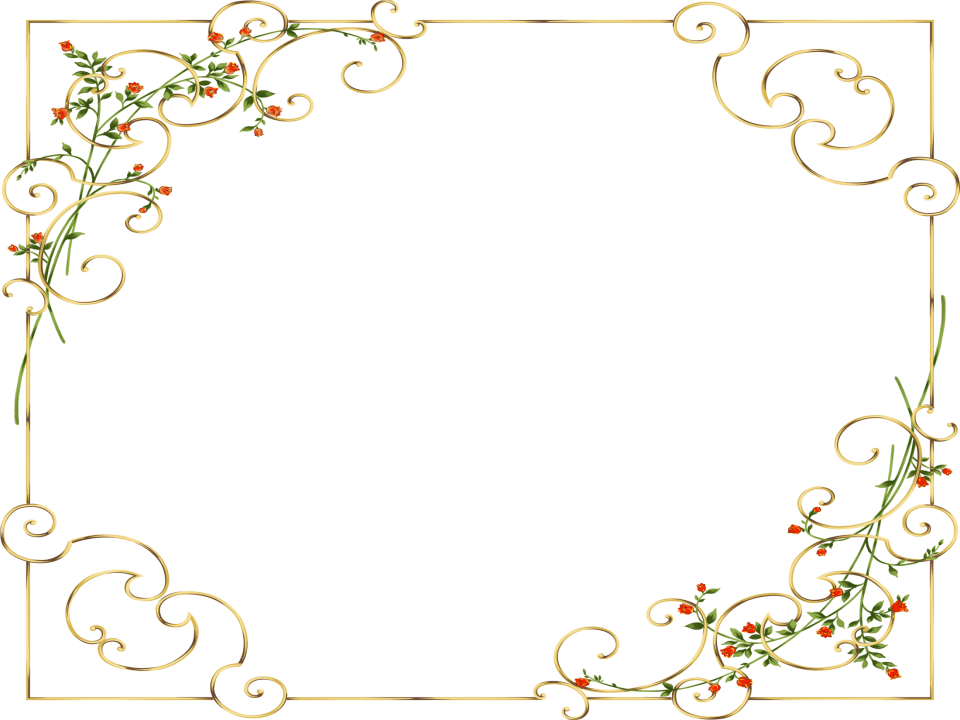 Ткачество

Тканые пояса-
были и небылицы
Автор: учитель технологии,
Солдатова Е.В.
Цель урока:
развитие художественных и творческих способностей,
 расширение мировоззрения учащихся,
 развитие  эстетического вкуса и восприятия.
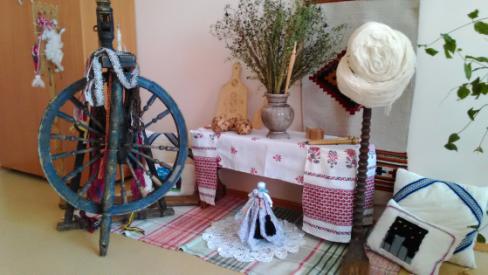 Задачи урока:
Познакомимся с плетением и ткачеством.
Познакомимся с традициями, связанными с поясом.
Узнаем, как  изготавливать тканые пояса.
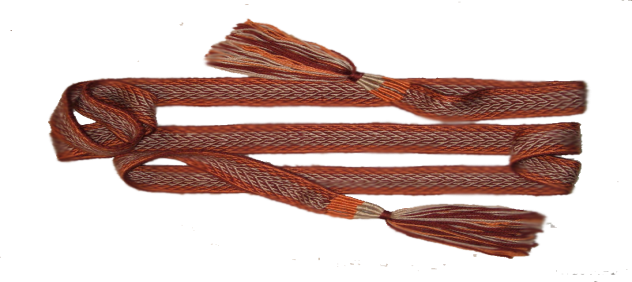 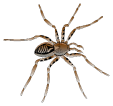 Плетение
Плетение и ткачество
Используя «опыт» пауков человек стал переплетать  различные природные материалы.
    Именно плетение считается прообразом ткачества.
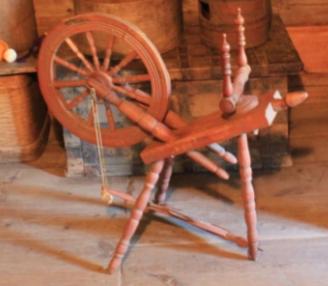 Плетение и ткачество
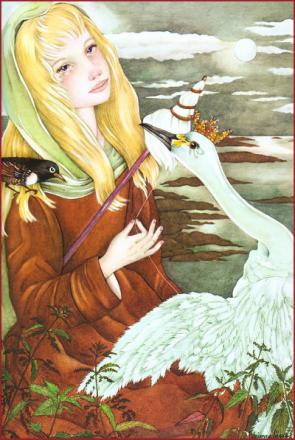 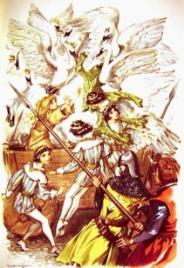 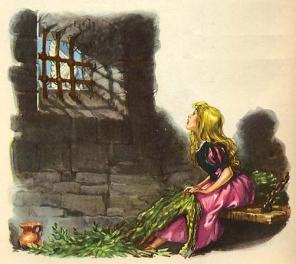 Дикие лебеди
Крапива и лён
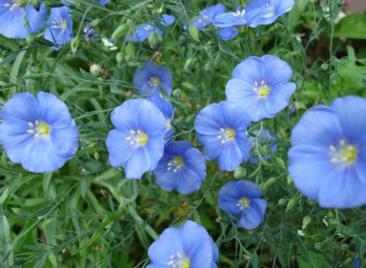 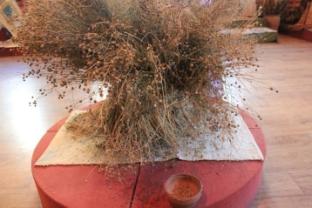 Прядение и ткачество
Ткачеством и прядением на Руси занимались женщины, приступая осенью, когда с полей уже убрали урожай и, стараясь закончить к весне.
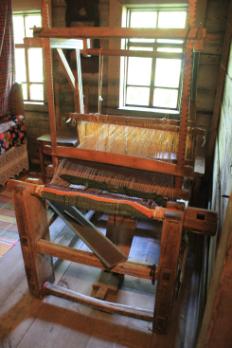 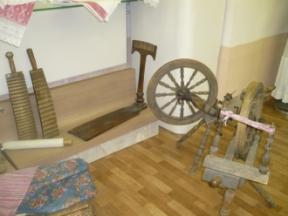 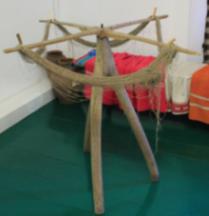 ткачество
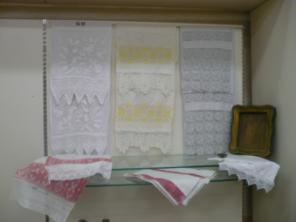 Умение ткать считалось одним из достоинств будущей невесты.
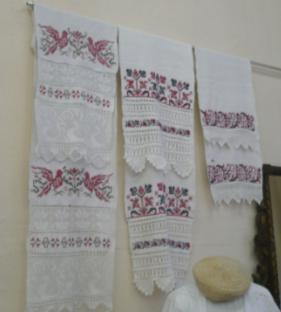 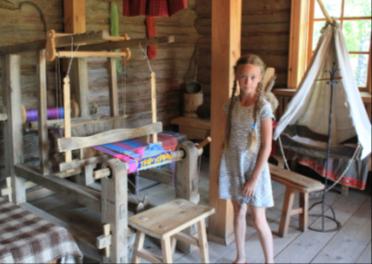 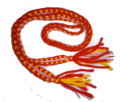 пояс
Пояс – это полоска ткани, кожи, шнур различной ширины и длины.
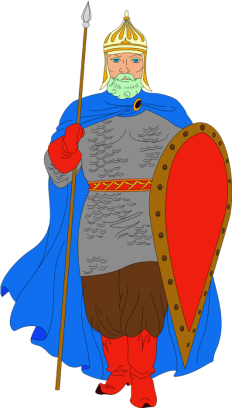 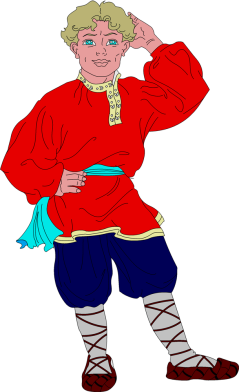 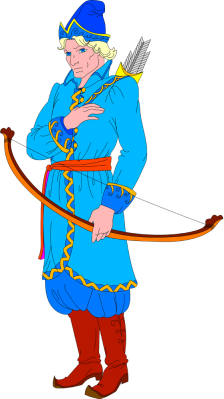 пояс
Важную роль в комплекте одежды играл пояс. 
Его носили мужчины и женщины.
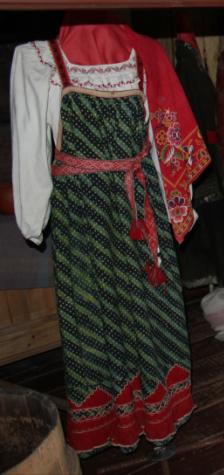 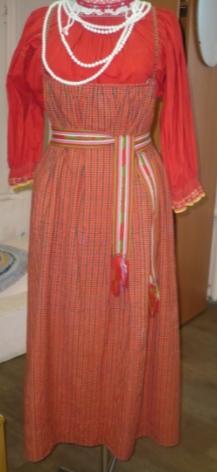 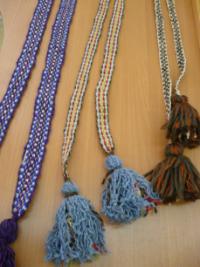 пояс
Постепенно пояс стал шире и превратился в полотно. 
Простейшая форма полотна — это полотенце.
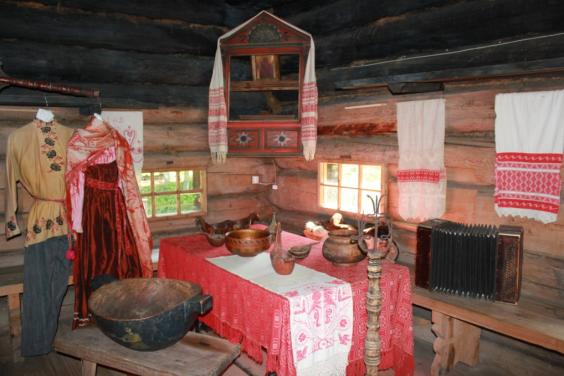 Называли пояс по-разному:
голунец, надживотник, словесной, именной, опояска, столбунец, плетешок, суконник, кушак, покрома, черес, сетка.
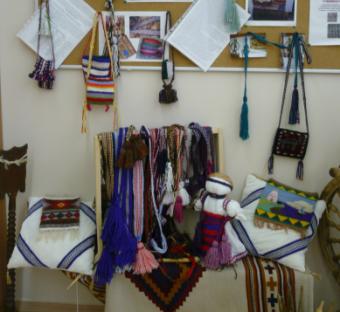 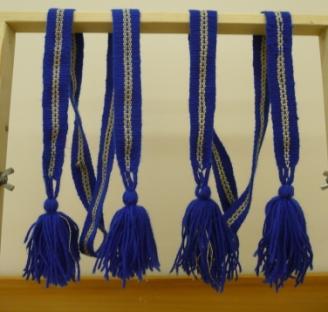 Практическая работа
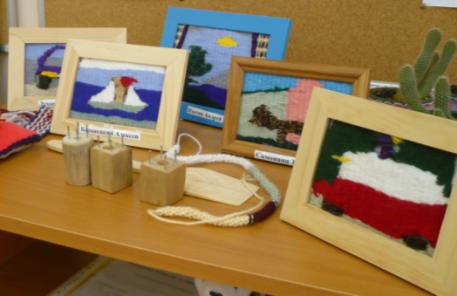 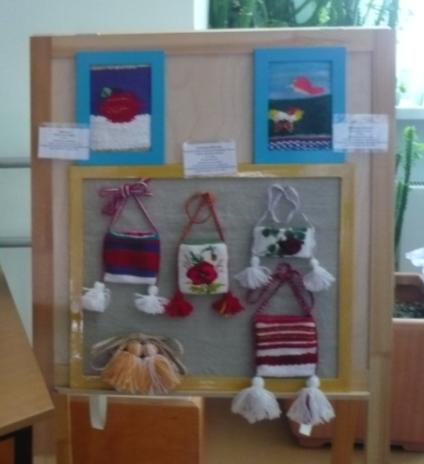 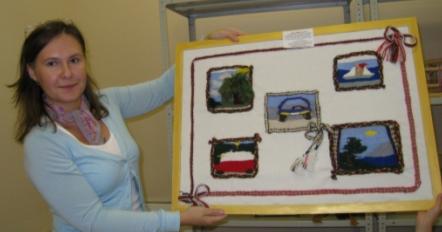